Citace a bibliografické odkazy
Kde hledat informace
www.ped.muni.cz/wlib

Praktické informace
Závěrečné práce, citování
Vše o citování
Jak citovat a příbuzné normy
Základní termíny
Citace = uvedení cizího výroku ve vlastní práci
Bibliografická citace = údaj o dokumentu, z nějž byla čerpána citace
Odkaz v textu = označení, kde v seznamu použitých informačních zdrojů je bibliografická citace k dané citaci
Typy citací
Přímá citace = autor dílo četl
Nepřímá citace = odkaz na dílo čtené někým jiným
Autocitace = odkaz na vlastní dílo
Způsoby převzetí informací
Korektní převzetí: 
Citát
Parafráze
Kombinace citátu a parafráze
Nekorektní převzetí = plagiát
Citát
„Vědeckotechnické a hospodářské dějiny 20. století se ocitají ve výrazném vleku politického vývoje. Překotný rozvoj dopra-vy, komunikace a nových technologií (rozšířené používání kovů a jejich slitin, rozvoj chemie a biologie) zavedených do výroby na sklonku 19. století odstartoval doslova závody ve zbrojení iniciované Německem (završené postupně dvěma světovými válkami), přičemž válečné konflikty rozvoj těchto strategicky důležitých disciplín ještě urychlily. Po roce 1945 jsme svědky nové (3.) fáze průmyslové revoluce, v níž věda předbíhá tech-nickou realizaci a výrobu. Jejím nejzřetelnějším projevem se stává využití jaderné energie, mikroelektroniky, kybernetiky a chemie. Ve výrobě probíhá komplexní automatizace a robo-tizace.“ + odkaz v textu
Parafráze
Rozvoj vědy, techniky i hospodářství ve 20. století byl určen politickým děním, a to zejména oběma světovými válkami a jejich následky. + odkaz v textu
Kombinace citátu a parafráze
Vědeckotechnické a hospodářské dějiny 20. sto-letí se ocitají ve výrazném vleku politického vývo-je.“ Jedná se především o obě světové války a je-jich následky. + odkaz v textu
Nejčastější citační styly
ČSN ISO 690, ČSN ISO 690-2
ČSN ISO 690 : tištěné dokumenty
ČSN ISO 690-2 : elektronické dokumenty

Úprava norem duben 2011
Metody citování a odkazování
Harvardský systém (jméno-datum)
Forma číselného odkazu
Průběžné poznámky
Harvardský systém
Odkaz v textu
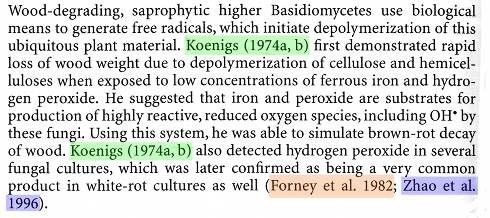 Bibliografické citace
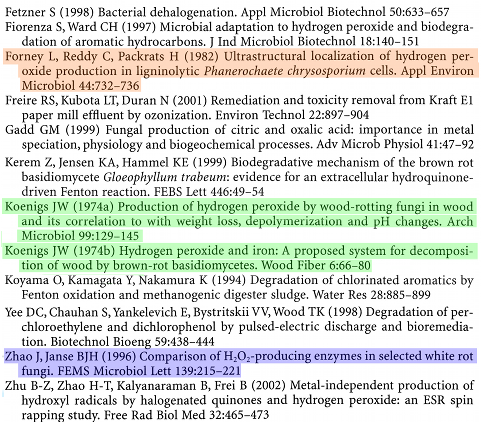 Forma číselného odkazu
Odkaz v textu číslem v pořadí citování. Číslo citovaného zdroje se zachová v celém textu.
Kulaté závorky
Hranaté závorky
Horní index
Bibliografické citace řadit dle výskytu v textu.
Průběžné poznámky
Odkaz v textu číslem v pořadí výskytu. Každý odkaz má nové číslo. 
Kulaté nebo hranaté závorky, horní index
Nelze uvést 2 odkazy za sebou, ale v 1 po-známce může být více bibliografických citací.
Bibliografické citace (poznámky pod čarou) řadit dle výskytu. Číslovat průběžně v celém dokumentu.
U rozsáhlejších prací (např. diplomová) doporučeno uvést abecední seznam všech použitých zdrojů také na konci dokumentu (u nás povinnost – pokyn děkana).
Informační zdroje:

Biernátová, Olga et. al. Bibliografické odkazy a citace dokumentů dle ČSN ISO 690 (01 0197) platné od 1. dub-na 2011. Brno: 2011. Dostupné z: http://www.citace.com/soubory/csniso690-interpretace.pdf
Kratochvíl, Jiří et. al.  Metodika tvorby bibliografických citací.  2. revidované vydání. [Brno:] Knihovna univerzitního kampusu MU a Ústřední knihovna PřF MU, 2011.  ISSN 1802-128X. Dostupné z: http://is.muni.cz/do/rect/el/estud/prif/ps11/metodika/web/ebook_citace_2011.html#titulni